TITLE OF POSTER (40 pt.)
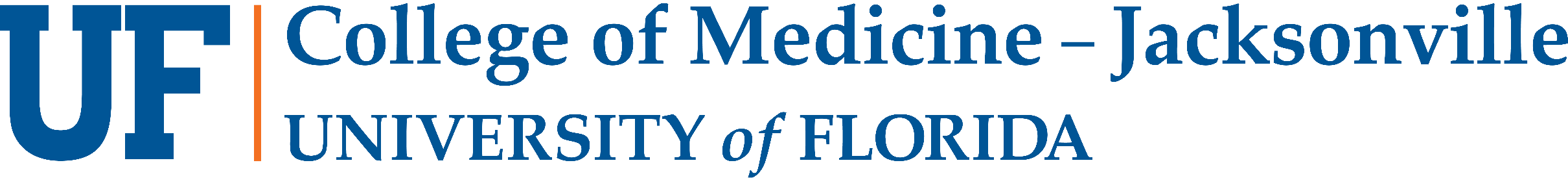 Author 1, Author 2, Author 3
HOW TO USE THIS TEMPLATE (36 pt.)
Introduction: (28 pt.)
This template produces a 6’ by 3’ poster 
The white columns are shapes and are adjustable so you are able to remove/add columns as needed
Text boxes are placed on top of these shapes
PowerPoint provides guides to make sure your text is centered and lines up with other text boxes
Fonts and styles 
Your font size should be no smaller than 24 pt. (this sentence is an example)
Methods: Bulleted lists and separating content 
Try to avoid using large paragraphs on your poster. Do not cut and paste your abstract onto a poster. Bulleted lists combined with headings will help your user understand your key points. You can use the bulleted list template below:
Here’s an example of a bulleted list
And here 
And here 
You can also try using the following format to summarize key points: 
Key point 1:  Lorem ipsum 
Key point 2:  Lorem ipsum 
Key point 3:  Lorem ipsum
GRAPHICS + PHOTOS
Results: Great posters have great graphics 
When inserting a photo do not add borders or other enhancements 
Photos should have associated captions, several options are shown below
Avoid adding blurry photos. 
You may also have charts in your poster. If possible, utilize the templates in the next column to display your data to create a cohesive look and feel. 
If using screenshots of your tables, make sure they are high-quality
MORE TIPS
Conclusion(s) 
Make sure you save your poster as a PowerPoint first 
Then, save as a PDF
Resources
Icons are also a great way to add imagery to your poster. Below are some icons you can use. If you use these icons, please add “Icons designed by Freepik” in your references. Resize as needed. You can also search for others that are free




REFERENCES
1 Provide only a short list of relevant references.
Lorem ipsum
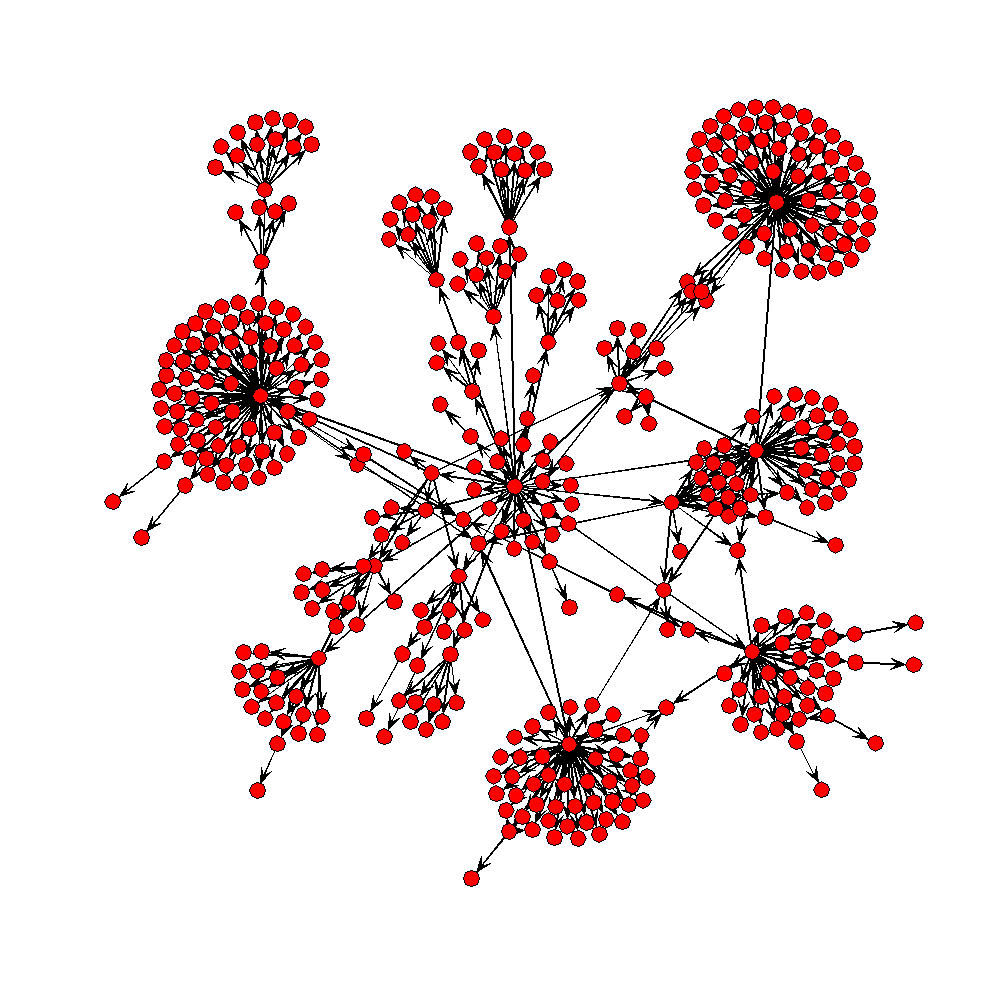 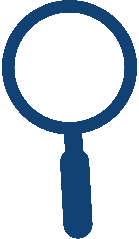 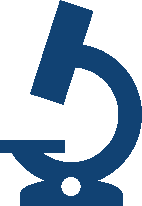 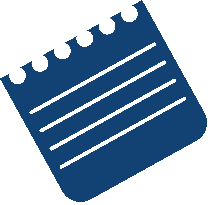 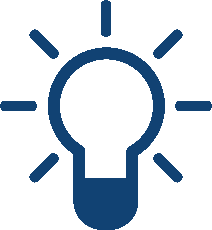 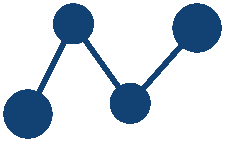 Figure 1.0 Organizational Structure of the University of Florida
Lorem ipsum
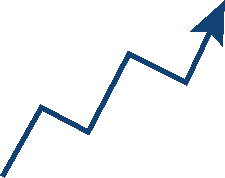 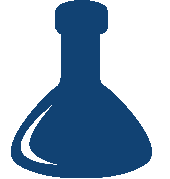 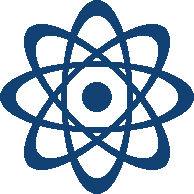 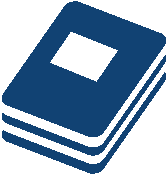 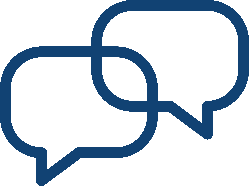 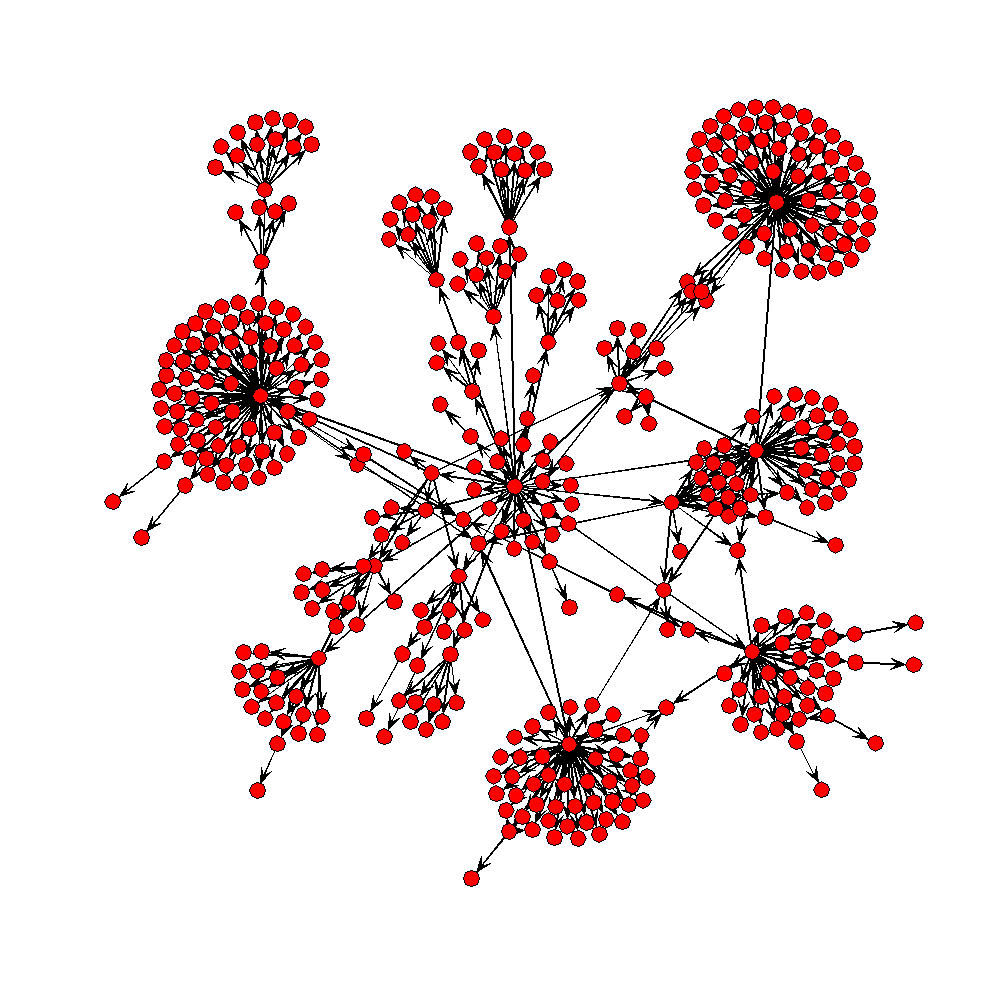 Figure 1.0 Organizational Structure of the University of Florida
Figure 1.0 Organizational Structure of the University of Florida
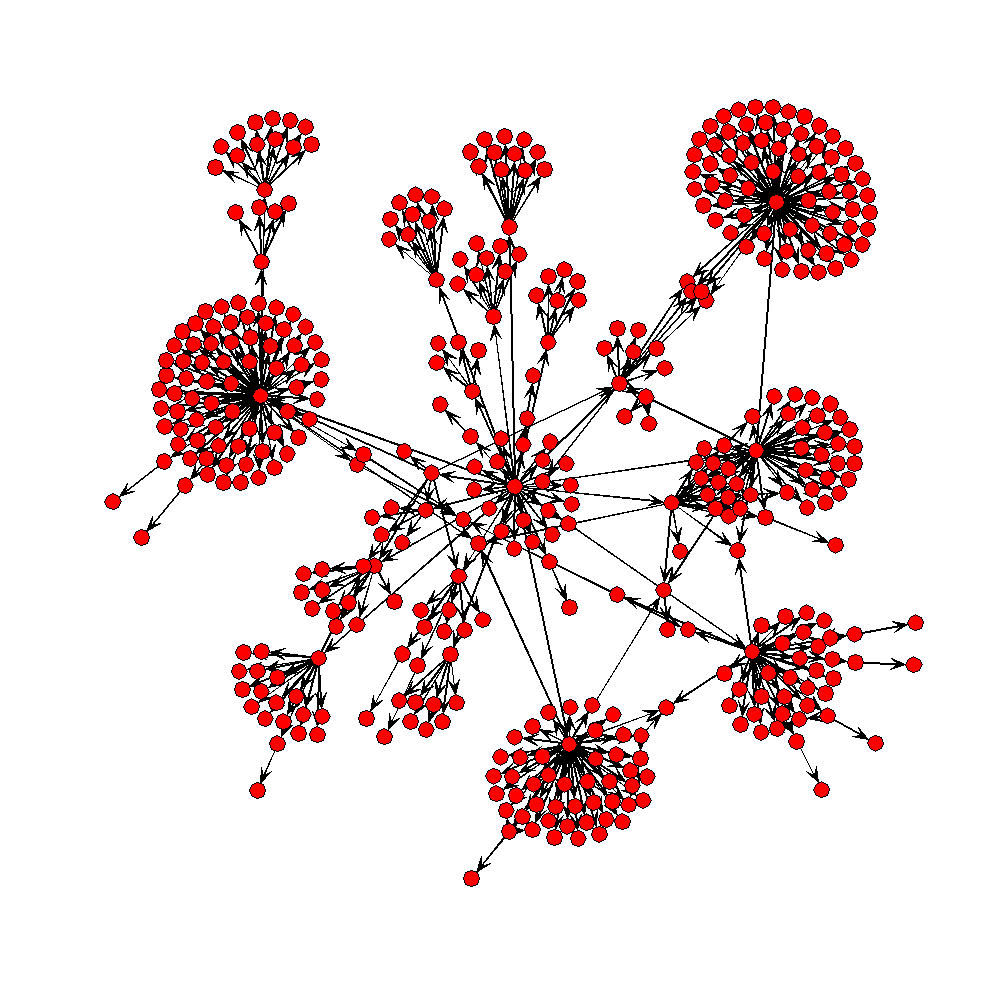 Figure 1.0 Organizational Structure of the University of Florida
Lorem ipsum